The reform of the Law Schools in Japan/Korea and the relation to the Western Model
02/23/2017
Hirokazu Yokota
1
Introduction
“How do you think of Japan’s Law School system?”
(Survey to Japanese people (74% of them from Law School)
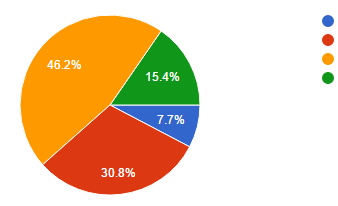 Working very well
Working fairly well
Not working well
Not Working at all
(N = 78)
2
Concept of Law School
A solution to scarcity of lawyers
A way of diversifying lawyers
(Competitive bar exam – pass rate about 3%)
Provide better legal service
Innovative teaching method (Socratic method, small class size)
A bridge between theoretical and practical education
But difference exists…
3
Comparison – Japan and Korea Law school
4
*Korea: pass rate for each year, Japan: cumulative pass rate over a certain years
Korea – mandate policy, messiness
✔Number of schools and enrollment: strictly controlled by government  →  high pass rate
✔Traditional bar exam considered to be a symbol of fairness
✔Law schools too expensive ($14,097 annually)) – said to be beneficial only to rich students
✔In 2015, government decided to delay abolishing the traditional bar exam until 2021 (public opinion: 85% wants to keep it)
 → huge protest
✔Lack of transparency - corruption regarding admission to law schools
5
Japan – inducement policy, messiness
✔Number of schools not controlled  →  More schools than expected  →  more enrollment  →  lower pass rate
✔Cap on number of students passing bar exam decided not by market, but by capacity of courts (in charge of training)
✔Number of applicants and enrollment substantially decreased
✔32 out of 74 law schools stopped to accept new students
✔Preliminary exam “as a shortcut”
✔ “Cram (prep) school” problem still remains
✔Pass rate gap between 3-year and 2-year program students
✔Stipend system to trainees abolished in 2011 (will be revived in 2017)
6
Japan –　going back to my survey
“What’s the biggest problem in Law School system?”
(N = 78)
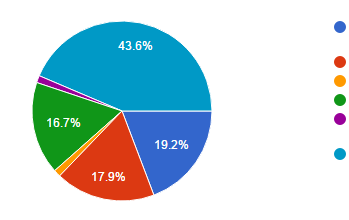 Lack of attractiveness and understanding in the job of lawyer
Existence of preliminary exam
Concentration of law schools in urban area
Abolishment of stipend system
Decrease in subsidy in some schools
Lack of consistency in policy
7
Vicious Cycle
Inconsistent Policy
mismatch between demand and supply
Policy / Market Failure
8
Real voices - again, going back to my survey
<Overhaul>
<Financial assistance>
Providing more financial support (e.g. scholarships) (2)
Abolish law school system (5)
Abolish preliminary exam (4)
Revival of stipend system (2)
Going back to old bar exam system (2)
Examine the necessity of law schools (2)
Fair allocation of subsidy
<Revision of restriction>
<Quantity control>
Decrease number of law schools or students so that pass rate would be 70-80% (8)
Abolish requirement of bar exam (graduation from law schools) (6)
Impose restriction on eligibility for preliminary exam (2)
Improve quality of education in law schools by limiting the number (4)
Abolish restriction on the number of taking bar exam
<Quality improvement>
<Others>
Improve curriculum of law schools (4)
Implementation based on consistent policy (3)
Improve quality of faculty (2)
Strengthen its role as a bridge between theoretical and practical education (3)
Improve attractiveness of lawyers / law schools (3)
Allocate distinguished faculty and subsidies more to local law schools
More involvement of Supreme Court and Ministry of Justice in system-making
9
For discussion …
✔What lessons can we draw from these reforms?
✔What are your solutions, if any, to this “messiness”?
10
References
최광준. (2009). Changing History: Ideals and Realities of new Professional Law Schools in Korea. 경희법학, 44(3), 623-648.
Kim, J. (2008). Socrates v. Confucius: An Analysis of South Korea's Implementation of the American Law School Model. APLPJ, 10, 322.
Nam, H. (2004). US-Style Law School (Law School) System in Korea: Mistake or Accomplishment. Fordham Int'l LJ, 28, 879..
Yeo Jun-suk (September 08, 2015), Debate grows over fate of Korea’s traditional bar exam, The Korea Herald, Retrieved fromhttp://www.koreaherald.com/view.php?ud=20150908001142
Jung Min-ho (December 05, 2015), Bar exam extension triggers huge backlash, The Korea Times, Retrieved from http://www.koreatimes.co.kr/www/news/nation/2015/12/116_192458.html
Matsui, S. (2012). Turbulence ahead: The future of law schools in Japan. Journal of Legal Education, 62(1), 3-31.
Riles, A., & Uchida, T. (2009). Reforming knowledge? A socio-legal critique of the legal education reforms in Japan.
Tough time for law schools (January 21, 2015), The Japan Times, Retrieved from http://www.japantimes.co.jp/opinion/2015/01/21/editorials/tough-times-law-schools/#.WKvCHeQizmI
11